FINANCIAL STABILITY:THE BANK OF BOTSWANA EXPERIENCE
By 
Bank of Botswana
(Dr. K. S. Masalila)
May 09, 2016
OUTLINE
Introduction 
The Advent of Financial Stability
Establishment of FSD in Bank
The Bank’s Experience with Financial Stability
Financial Stability Function in the Bank
Bank of Botswana and Financial Stability Mandate
Conceptualising Financial Stability
Challenges Faced
Data and Concepts
Operational Challenges
Emergent Systemic Risks
conclusions
Introduction
1.	The Advent of Financial Stability
Establishment of FSD in BoB
The global financial crisis (2007) exposed analytical shortcomings of the existing policy frameworks to detect or prevent the build up of systemic financial risks arising from, in the specific case, asset price bubbles.
Regulatory agencies such as central banks and non-bank regulatory authorities focused solely on their institution-specific mandates which mostly excluded the broader macro-prudential sphere.
Introduction
1.	The Advent of Financial Stability cont’d
Establishment of FSD in BoB
The crisis brought consensus among policymakers and economic researchers that there was need for  a system-wide perspective and approach to economic stability.
Such a perspective necessitates multi-agency coordination and approach between all supervisors in the area of crisis management and resolution.
Bank of Botswana, like its counterparts across the world, was alive to these facts, hence set out to do spade work to establish FS function.
Introduction
1.	The Advent of Financial Stability cont’d
Establishment of FSD in BoB
With Assistance of IMF TA the Bank set up a program for enhancing financial stability framework.
This included an Action Plan which, among others, saw to the establishment of a standalone Financial Stability Division (FSD) in July 2010.
The Division became operational in August 2013 and had 5 staff members drawn from Research (Economist) and Banking Supervision (Regulators) plus one support staff (secretary).
In November 2014 the division merged with the Research Department to became MFSD (later RSFD).
The Bank’s Experience with Financial Stability
1.	Financial Stability Function in the Bank
BoB and Financial Stability Mandate
Unlike many of its counterparts who, when taking over the function of financial stability, had to seek new legal mandate BOB Act gives the Bank locus-standi.
BOB Act (Cap. 55:01); Section 4 States that :- ‘principal objectives of the Bank shall be …to promote and maintain monetary stability, an efficient payments mechanism and the liquidity, solvency, and proper  functioning of a soundly based monetary, credit and financial system in Botswana… ’and ‘to foster monetary, credit and financial conditions conducive to the orderly …economic development in Botswana.’
The Bank’s Experience with Financial Stability
1.	Financial Stability Function in the Bank
Conceptualising Financial Stability
The Division’s initial work was to setup its functional objectives and also produce concept paper titled Financial Stability in a Botswana Context to act as a blue print of its work.
The Division mission is to conduct macro-prudential surveillance of the financial system using best international standards and practices and to provide sound policy advice in order to maintain financial stability.
The Bank’s Experience with Financial Stability
1.Financial Stability Function in the Bank cont’d
Conceptualising Financial Stability
Stability is defined as a well-functioning, liquid, solvent and sound financial system that facilities the conduct of financial transactions, including payment, insurance, investment and lending and the provision of related services in support of economic activity and sustainable growth.
The system must be resilient to both endogenous and exogenous shocks.
The Bank’s Experience with Financial Stability
2.Challenges faced in conduct of financial stability
Data and Concepts
Like many developing countries data availability for certain variables is a problem (data gaps).
Banking sector FSIs are available and consistent but for NBFIs, real and corporate sectors data is scarce and in some cases none existent. i.e. rent and housing price indices, debt-service/disposable income etc.
Results in little and inconsistent monitoring of other sectors (Hence, to fill the gap FSD has undertaken some surveys i.e Asset Quality Reviews and NFIs Debt Survey;
The Bank’s Experience with Financial Stability
2.Challenges faced in conduct of financial stability
Operational Challenges
The skill and staffing issue remain one key area still being addressed. i.e. financial stability deals with many sectors such as insurance and pensions and monitoring those requires understanding these sectors and experience
Financial markets, regulatory and monetary policies are fully established within the bank while financial stability policy, while recognised, still has to come under monetary policy to reach higher policy decision bodies.
The Bank’s Experience with Financial Stability
2.Challenges faced in conduct of financial stability
Operational Challenges
Thus, there remains potential conflict between FS, MP and supervision functions especially as FS sometimes tends to audit the actions of these other functions in order to warn of potential risks build-up emanating from policy implementation.
Multi-Agency coordination is yet to be operationalised given the system-wide nature of FS and the regulatory framework (chart 1) 
Coordinated response to systemic risk i.e. Financial Stability Council, MOU agreements and systemic wide crisis management & resolution framework needed.
The Bank’s Experience with Financial Stability
2.Challenges faced in conduct of financial stability
The Bank’s Experience with Financial Stability
2.Challenges faced in conduct of financial stability
Emergent Systemic Risk
Dependence on Minerals. This high dependence on mineral exports (esp. diamonds) is symptomatic of lack of diversification and predisposes the economy to adverse external shocks, with potentially negative ramifications for the financial sector.
Banks’ High Exposure to Household Credit. Credit exposure for commercial banks in Botswana is skewed towards borrowing by households; 59 percent of total commercial banking loans and advances as at December 2015.
The Bank’s Experience with Financial Stability
2.Challenges faced in conduct of financial stability
Emergent Systemic Risk cont’d
Concentrated Funding and Maturity mismatch. Bank dependent of customer deposits to finance assets, hence faced with a maturity mismatch problem.
Commercial Bank Ownership and Control. All commercial banks are subsidiaries of international financial conglomerates. The interest of the local economy may be subservient to the interest of home country shareholders.
 Inter-linkages in the Financial Sector is prevalent among banks, and also non-banks (see Chat 2)
The Bank’s Experience with Financial Stability
2.Challenges faced in conduct of financial stability
The Bank’s Experience with Financial Stability
2.Challenges faced in conduct of financial stability
Reporting on Financial Stability
Formulation of a Financial Stability Report. Structure, coverage, content and publication
Reporting on Specific Issues. For example, stress tests; confidentiality and impact on the market 
 Maintenance of Consistency with other Policies
Table 2
Table 2 Cont’d
conclusion
Achievements to date:
Concept Paper on Financial Stability in Botswana was  produced to act as blue print on issues surrounding financial stability in the Banks.
Production of requisite in-house reports: 
In-house Credit Development and Assets Quality Review done Quarterly
Financial Stability Report (Annual)
Limited  Asset Quality Review (once-off survey of CBs)
A Survey of Non Bank’s  Credit Facilities (once-off)
Database done for to address data gaps.
Biannual Stress Test  of CBs.
Thank you.
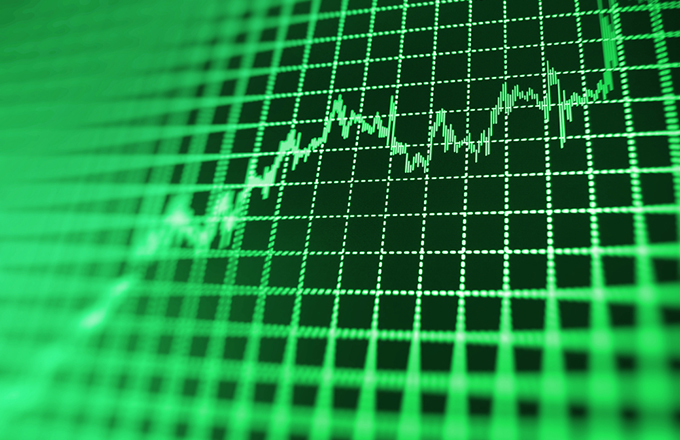